הוראה דיפרנציאלית
תרגול אקטיבי
[Speaker Notes: את תמונת הרקע יש להחליף בהתאם לנושא.

הפונט בו אנחנו משתמשים הוא tahoma]
פתיחידה
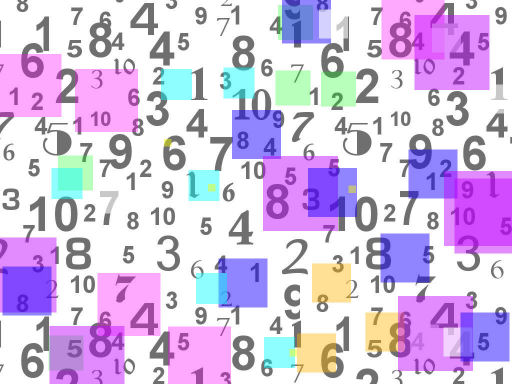 בית הספר קיבל תקציב לבנות מתחם חדש.
במתחם יהיו 100 חדרים ממוספרים.
עליכם הוטל להזמין את הספרות למספור החדרים.
כמה ספרות 9 יש להזמין?
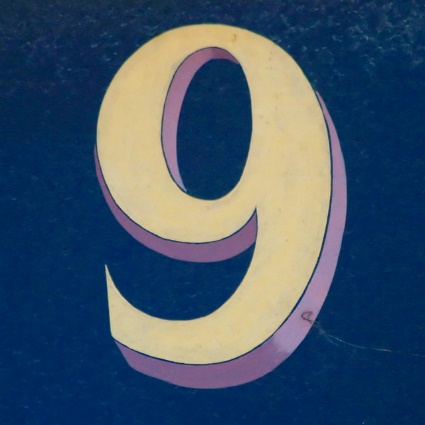 This Photo by Unknown Author is licensed under CC BY-SA
This Photo by Unknown Author is licensed under CC BY-SA-NC
תרגול
שיעורי בית זה חשוב?
האם תרגול החומר הלימודי הכרחי?
[Speaker Notes: ניתן להשאיר לבן או לשים תמונת רגע בהתאם לנושא]
מוטיבציה
תמונות: google.co.il , freedigitalpphotos.net
מוטיבציה
תמונות: google.co.il , freedigitalpphotos.net
עוד שיטות
[Speaker Notes: ניתן להשאיר לבן או לשים תמונת רגע בהתאם לנושא]
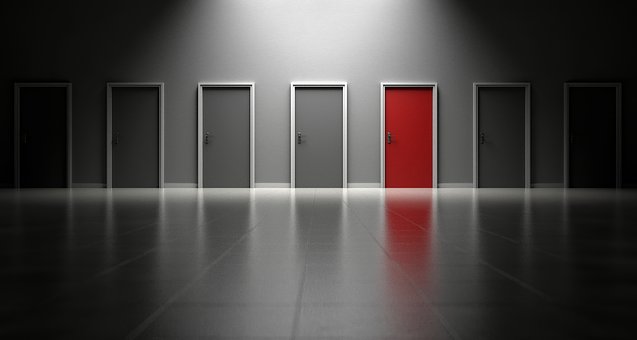 דוגמאות לכלים
"מתי אתה חושב שתוכל להגיש לי את הדו"ח, ביום שני או שלישי?"
נתינת מקום להגשת מבחן מתוקן לאחר המבחן בפועל בצורה שתזכה את המגיש בציון כלשהו
[Speaker Notes: מקום לתיקון - אביעד]
מוזמנים להיות בקשר!